【皆さんにお聞きしたいこと】
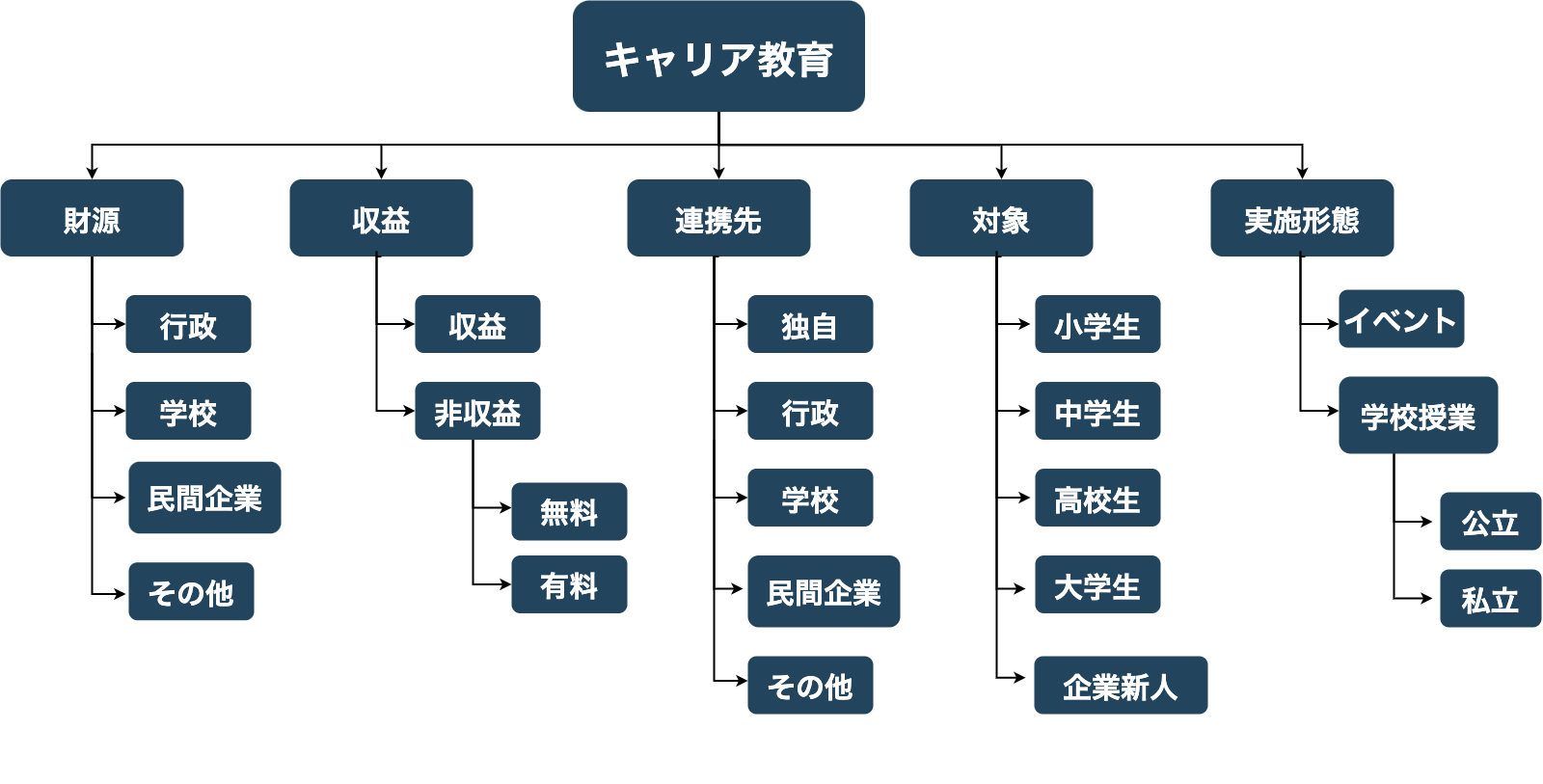 ■皆さんはどのような形態で
　実施されていますか？

①財源　　　 （　　　　　　　　　　） 
②収益　　　 （　　　　　　　　　　） 
③連携先　　 （　　　　　　　　　　） 
④対象　　　 （　　　　　　　　　　） 
⑤実施形態　 （　　　　　　　　　　）